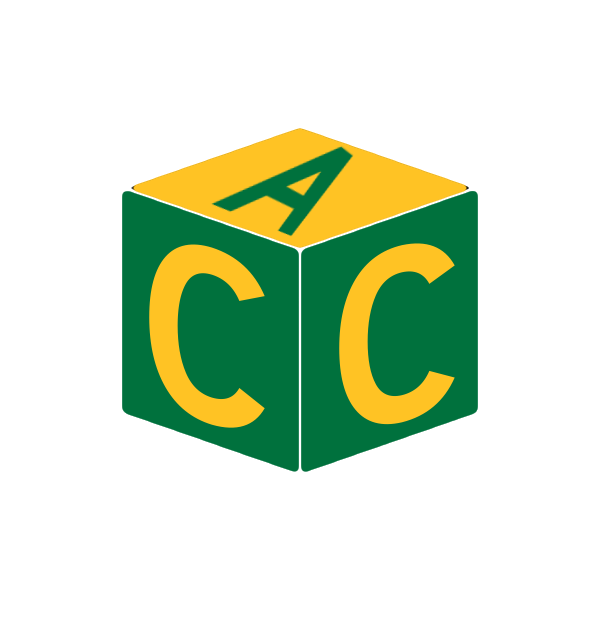 Project (CAC)3
Prof. Armineh Noravian

Ruth, Alex, James, Sonja, Elijah, Robert, Ella, Norma, Ralph, Jordan, and Micky
[Speaker Notes: Ruth]
Collaboration with Dine College
Prof. Demetra Skaltsas
Jessica Begay and Nicole Vann
[Speaker Notes: Ruth]
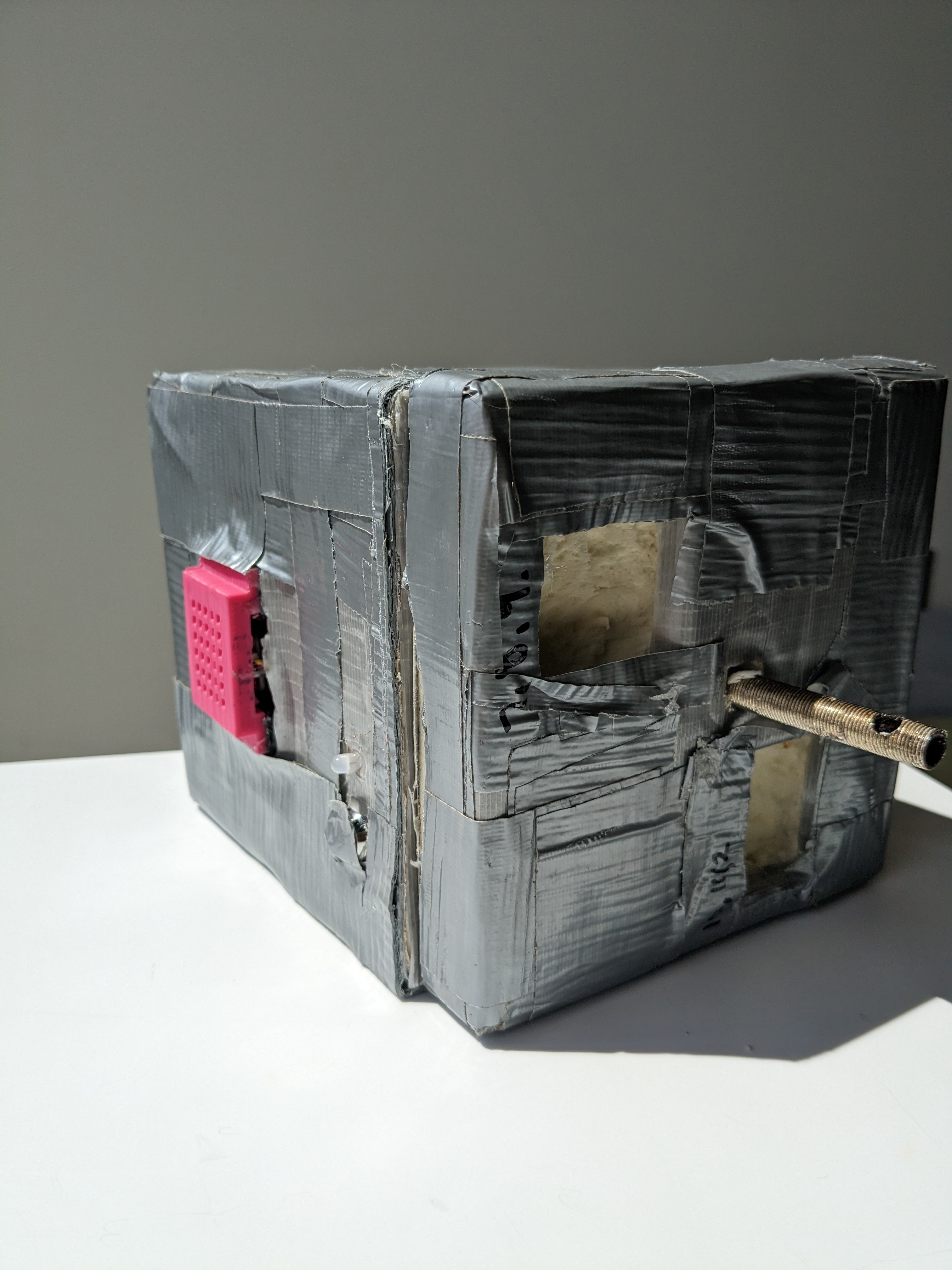 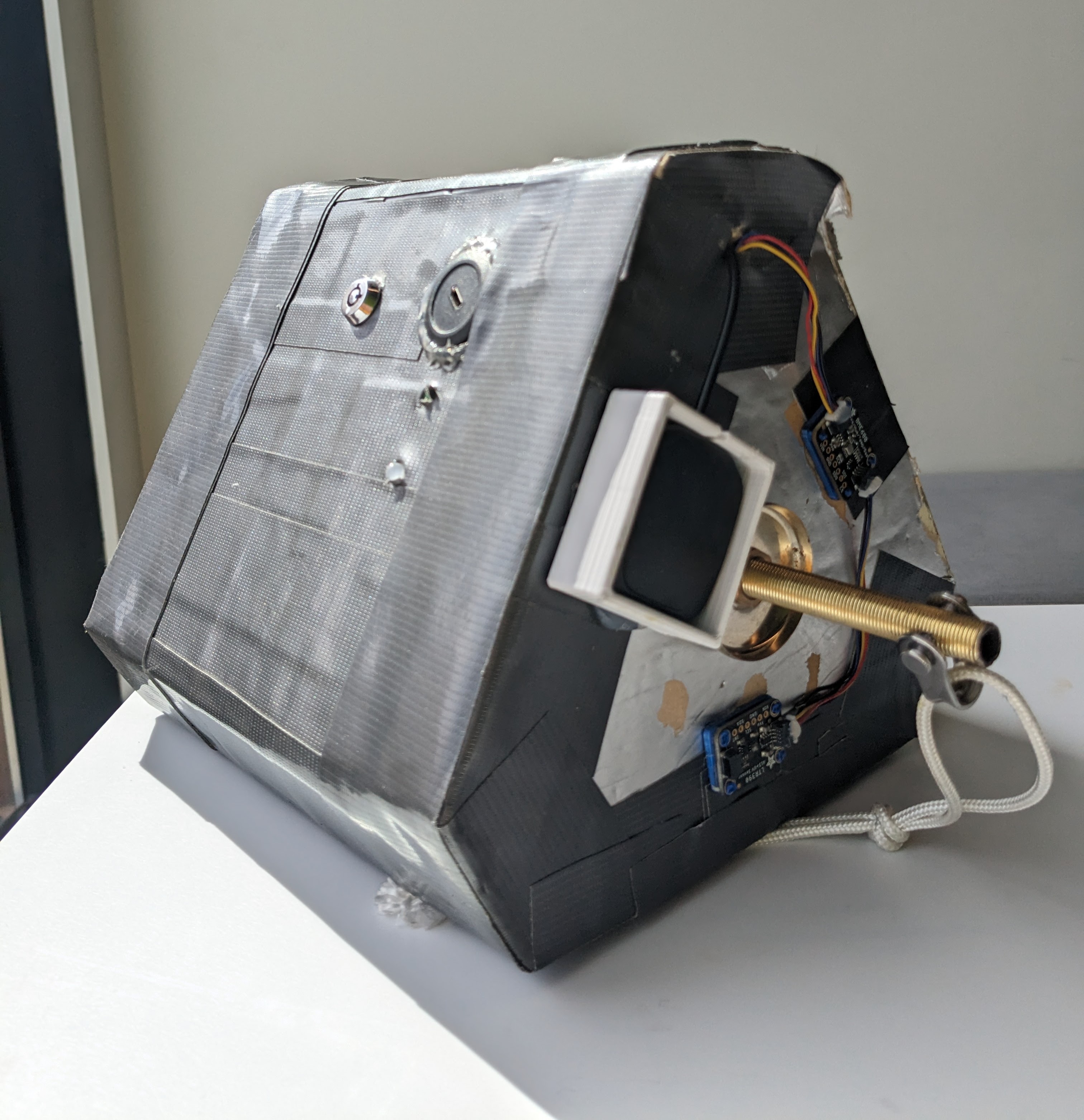 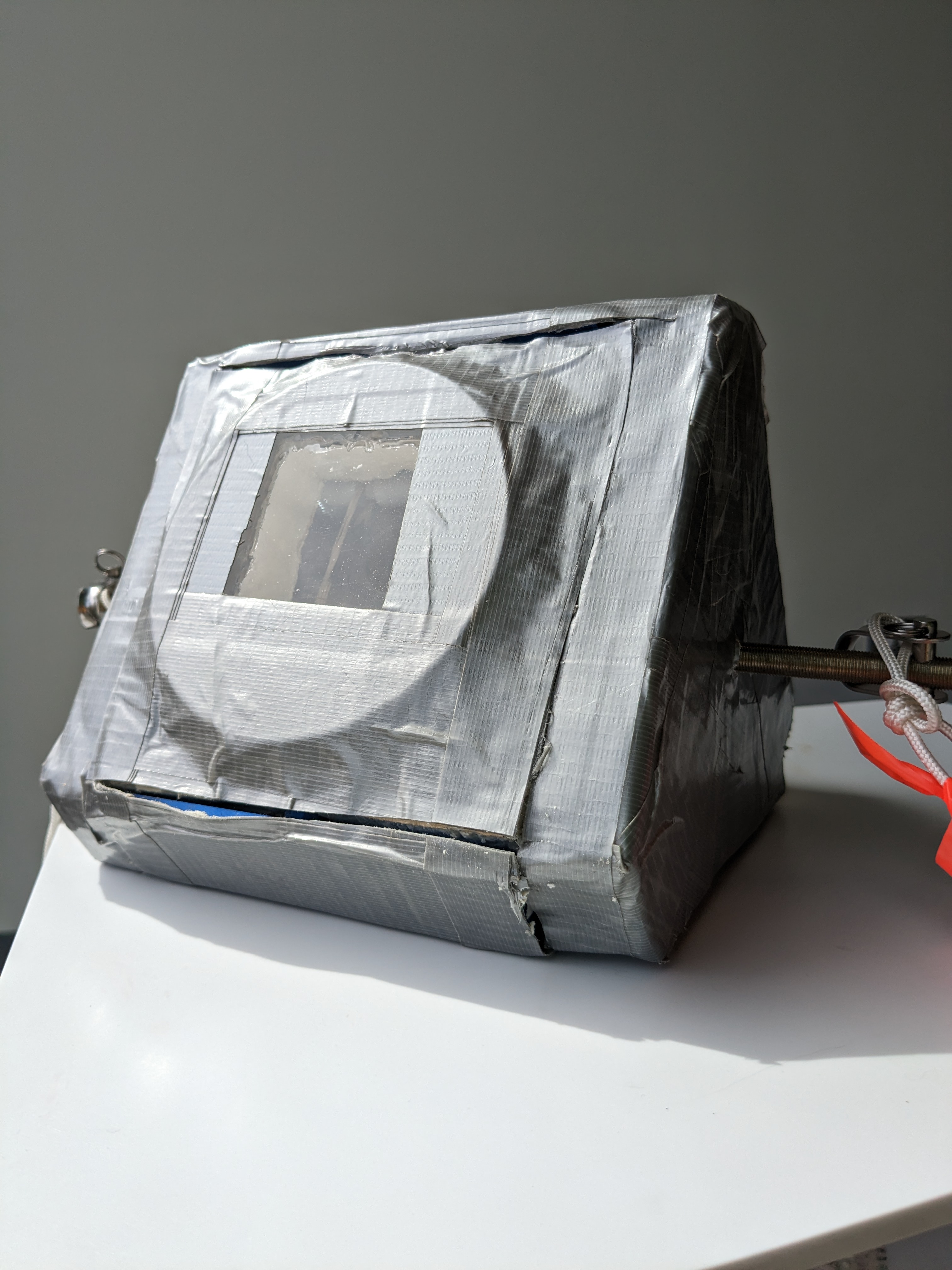 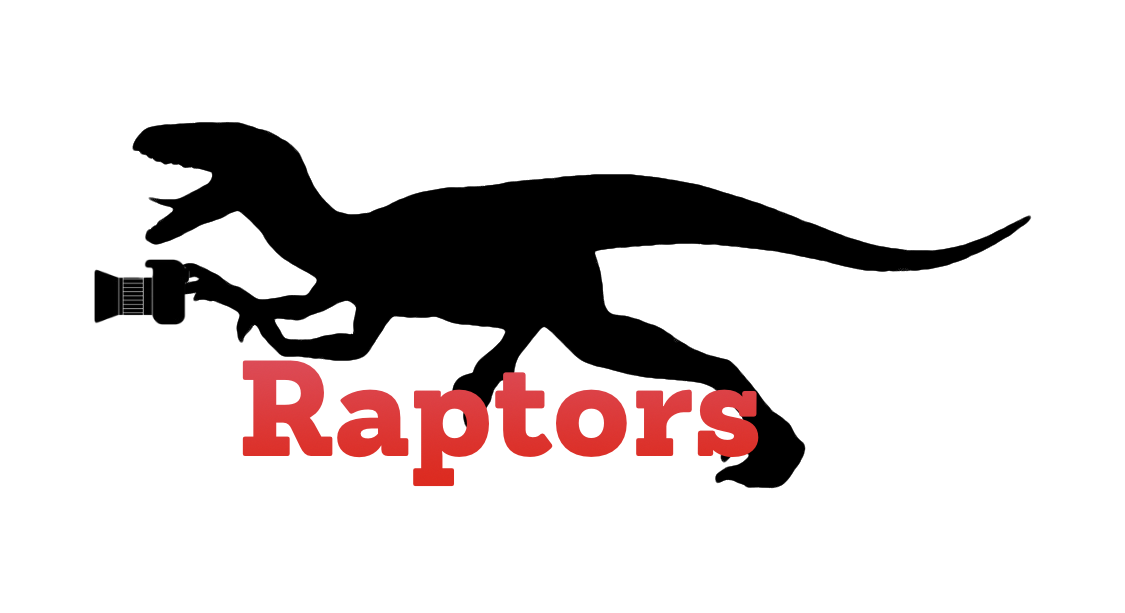 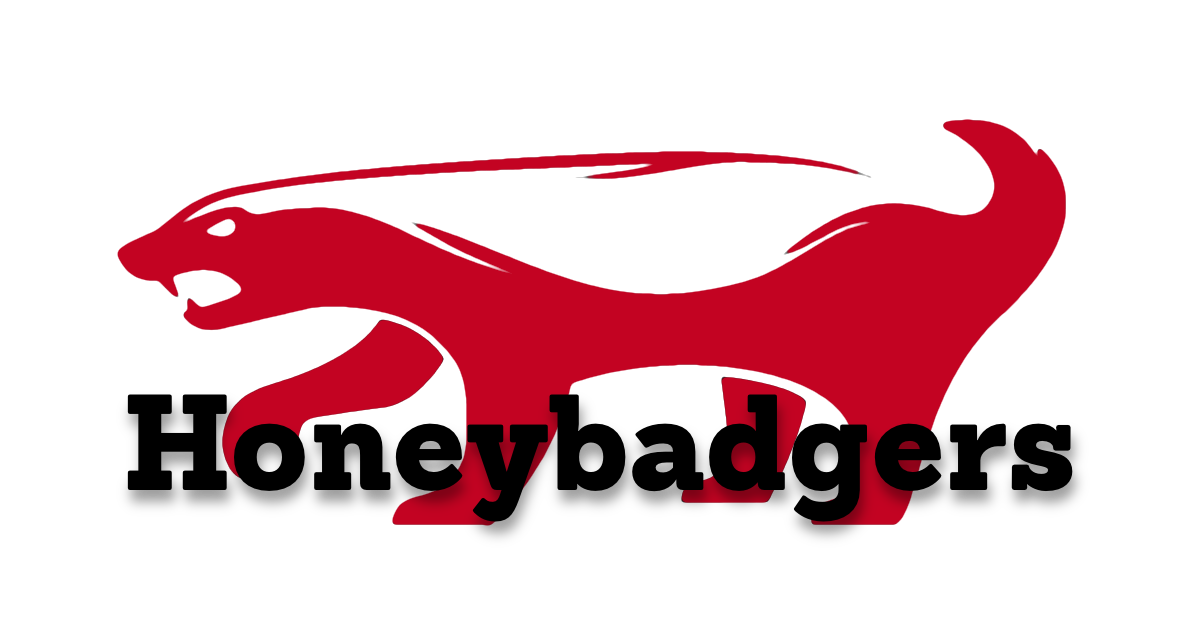 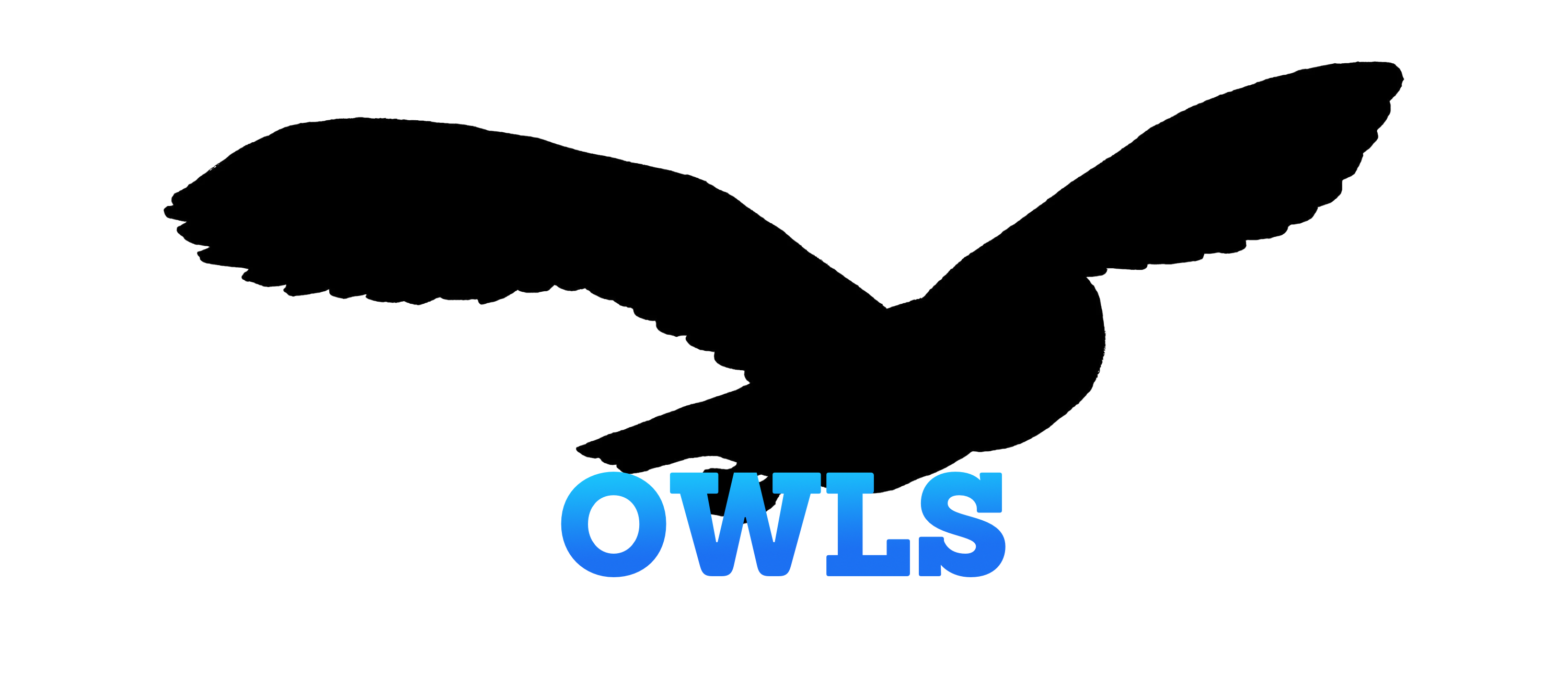 Three Payloads, Three Teams
Owls
Honey Badgers
Raptors
[Speaker Notes: Ruth]
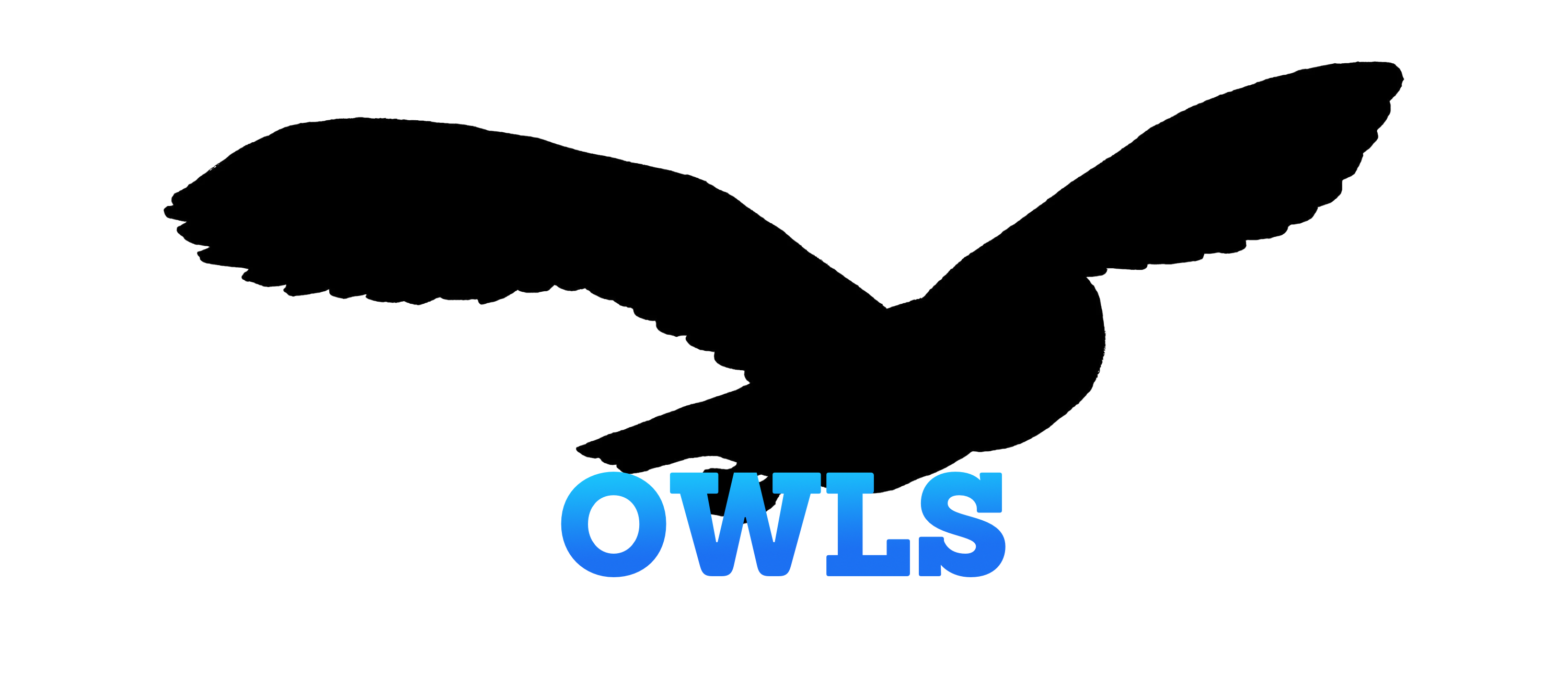 Research Question: 
What is the difference in temperature, humidity, and altitude within the layers of the atmosphere?
Owls
Collaboration with Dine College
Alex, Ruth, Norma
[Speaker Notes: Norma]
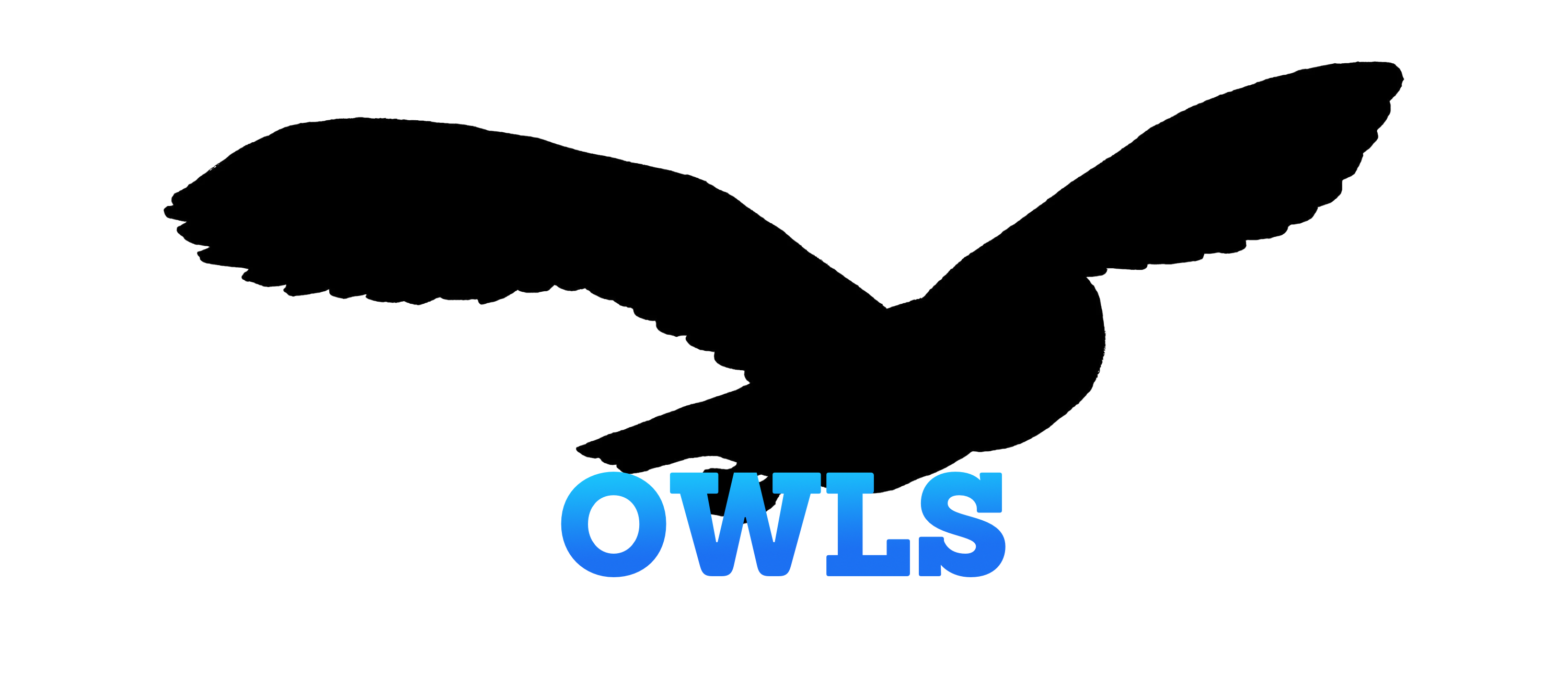 Conclusion
Seeds and payload survived
Review and debug the code thoroughly
Design a more accessible and smaller box
Consider other microcontrollers to reduce space
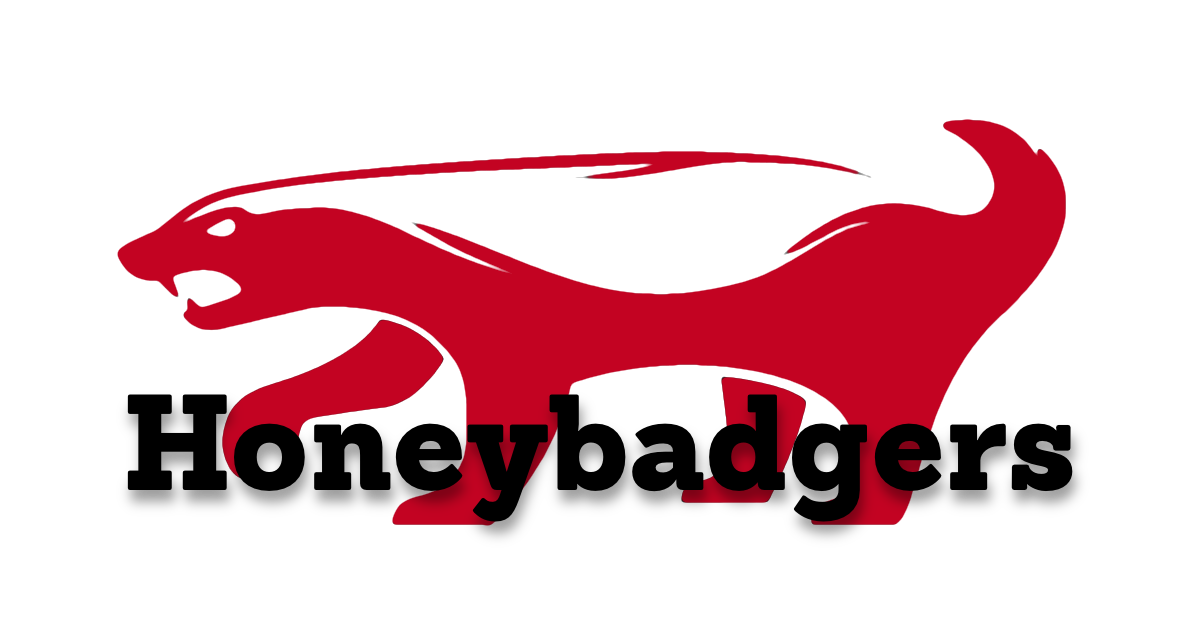 Research Questions: 
How much acceleration will the payload experience?
What are the UV levels that the seeds will be exposed to?
Can GPS track the payload?
The measurements will include acceleration, UV, and location.
Honey Badgers
Elijah, Robert, Ella, Micky, Sonja
[Speaker Notes: Norma]
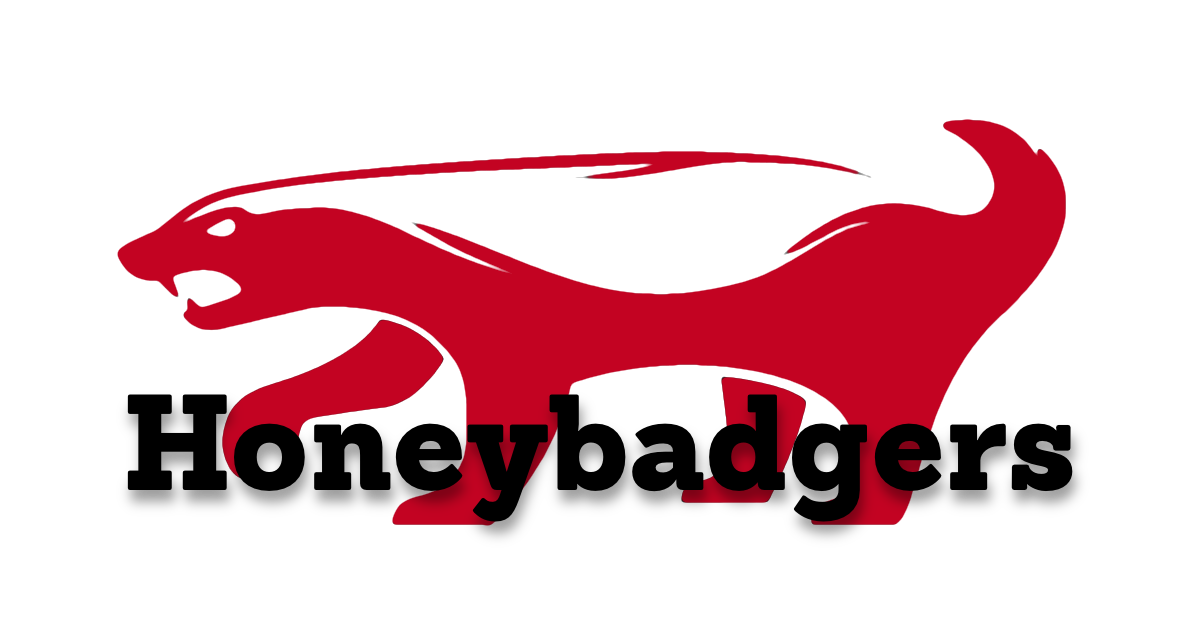 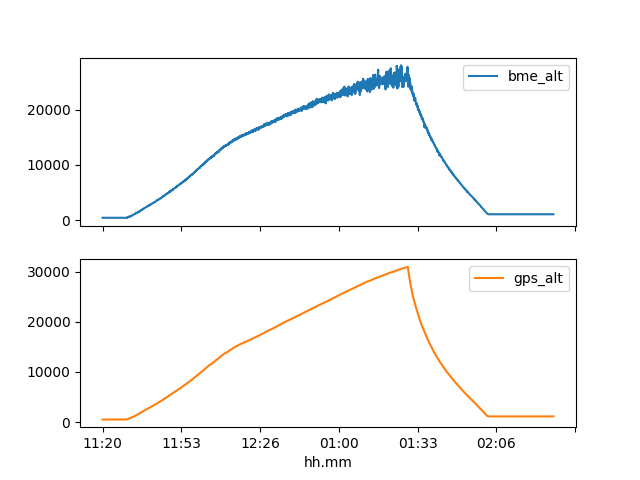 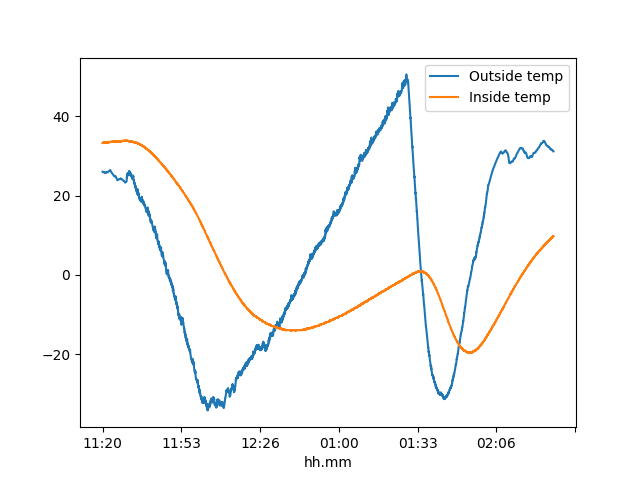 Results
Altitude
Temperature
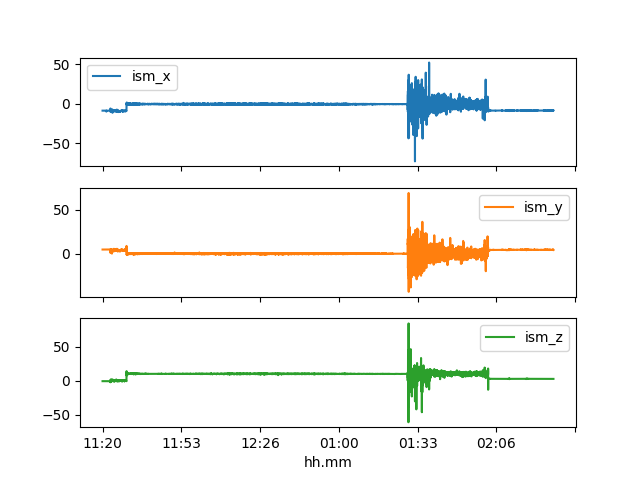 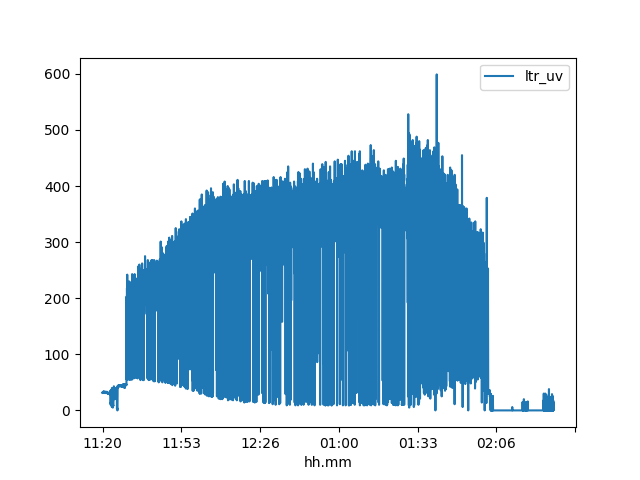 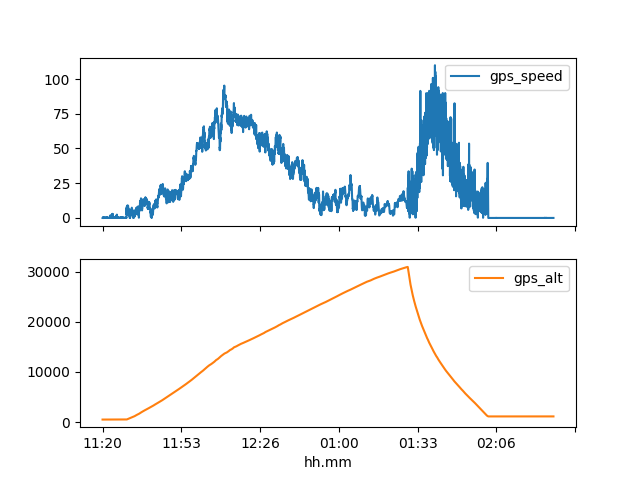 Acceleration
UV
Speed and Altitude
[Speaker Notes: Pressure altitude was less accurate than GPS altitude.

The one inch foam we used to construct the payload with helped stabilize the temperature inside the box relative to the outside the box. 

The only area in which the payload had an increased z acceleration when ascending. When descending though, acceleration data was all over the place.]
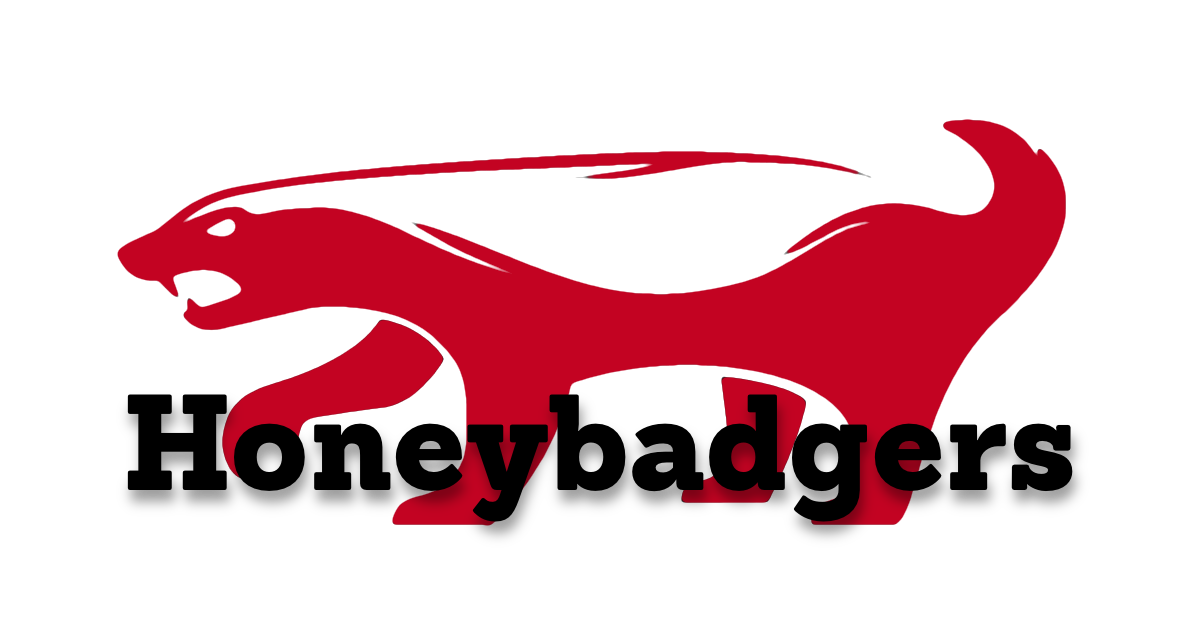 Conclusion
Thermal design succeeded
GPS accuracy exceeded the 5 meters quoted by manufacture
UV Sensor: 
Unclear data, possibly due to location on top of box.
Devise a way to get useful data 
Test different sensors to determine which gives best results
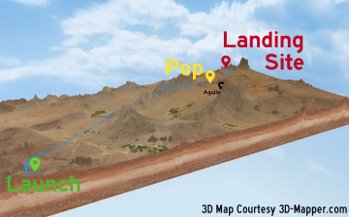 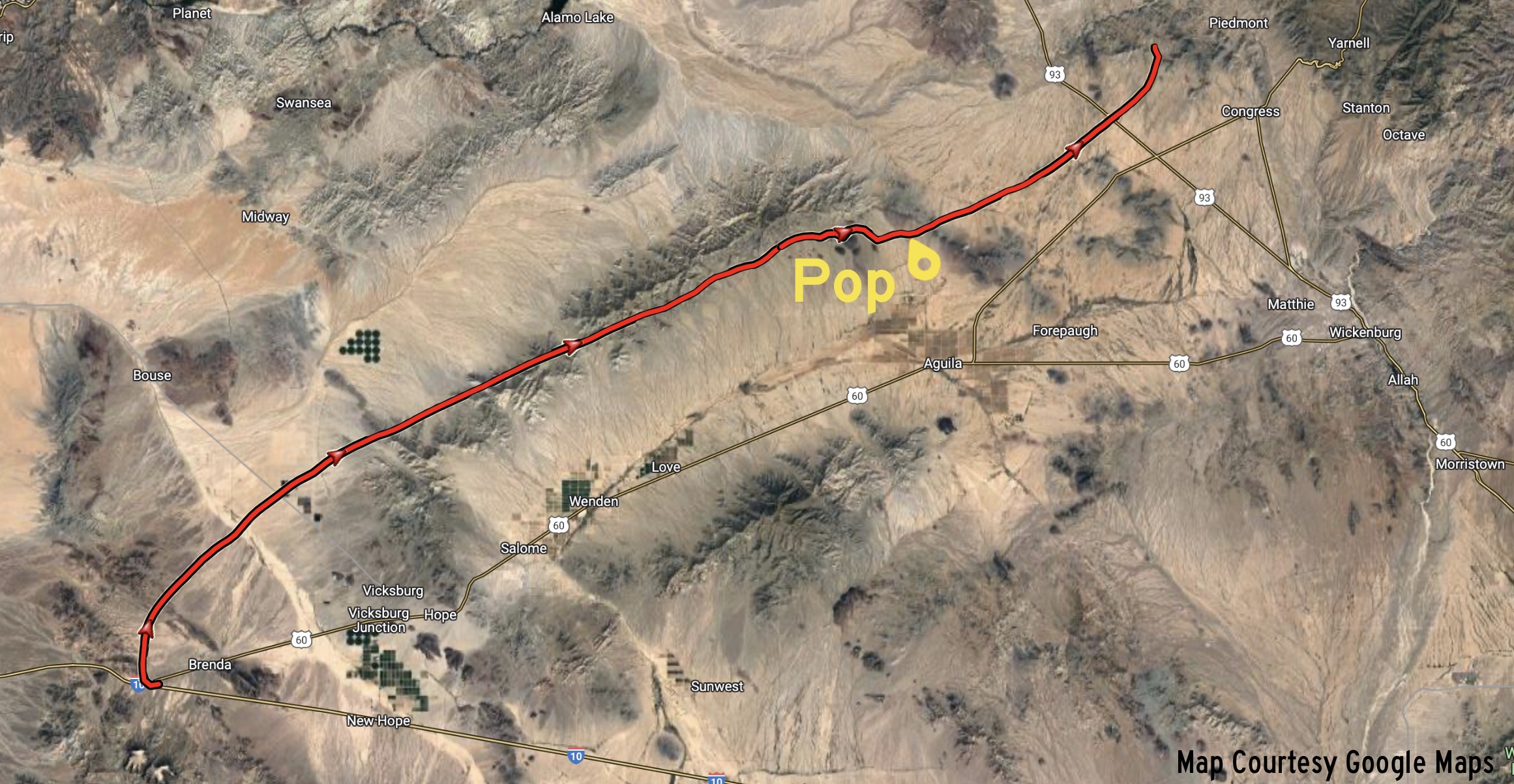 [Speaker Notes: Original heating pad system failed- the battery was destroyed during testing]
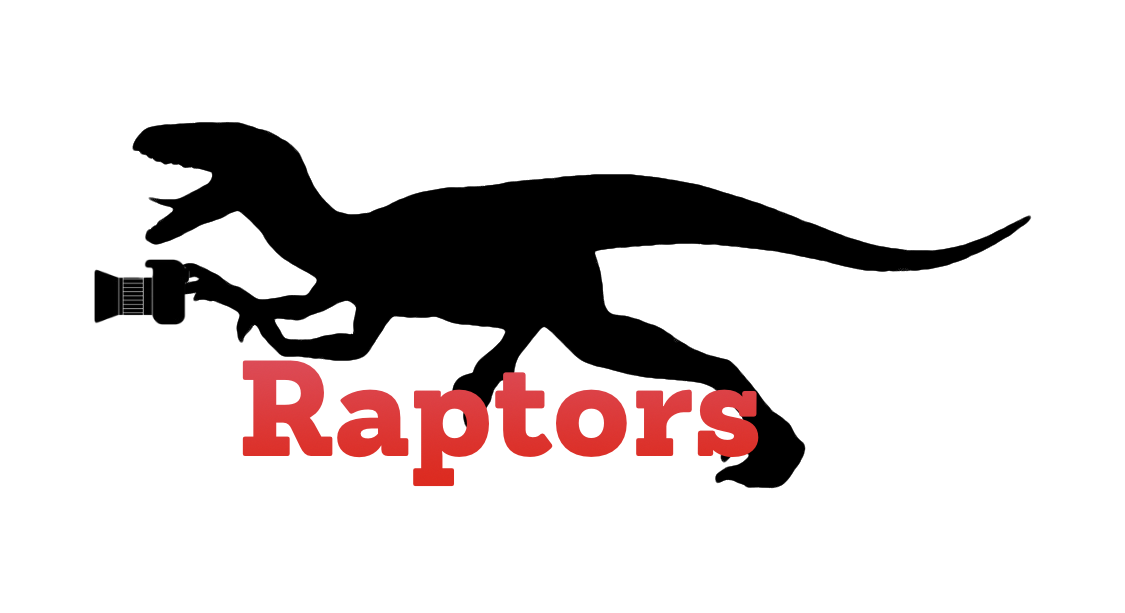 Research Question: 
How can we create a camera system that, despite the extreme conditions, still captures quality video/images?
Raptors
James, Ralph, Jordan
[Speaker Notes: Norma]
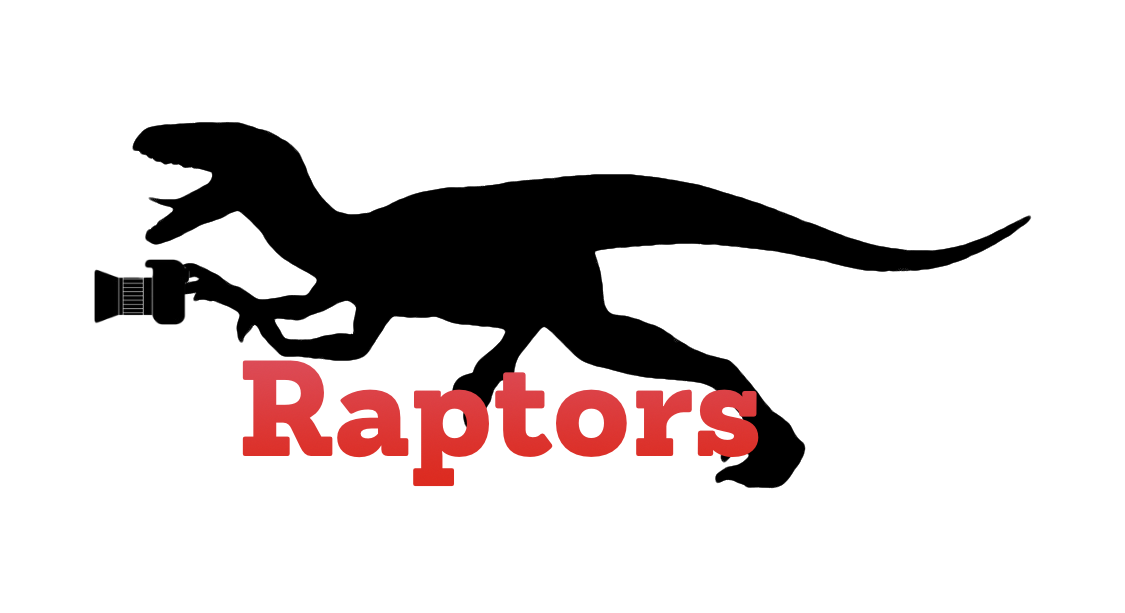 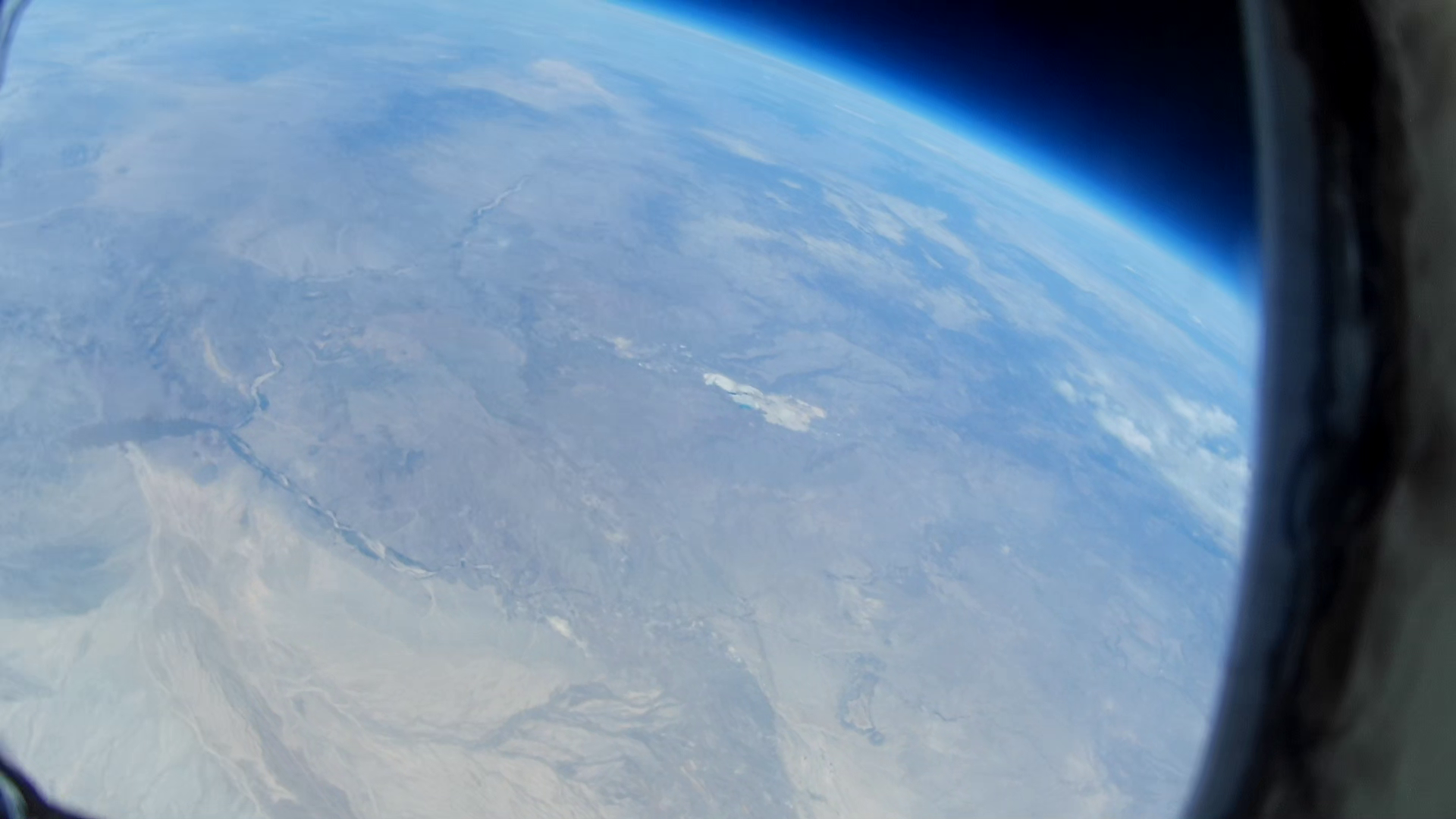 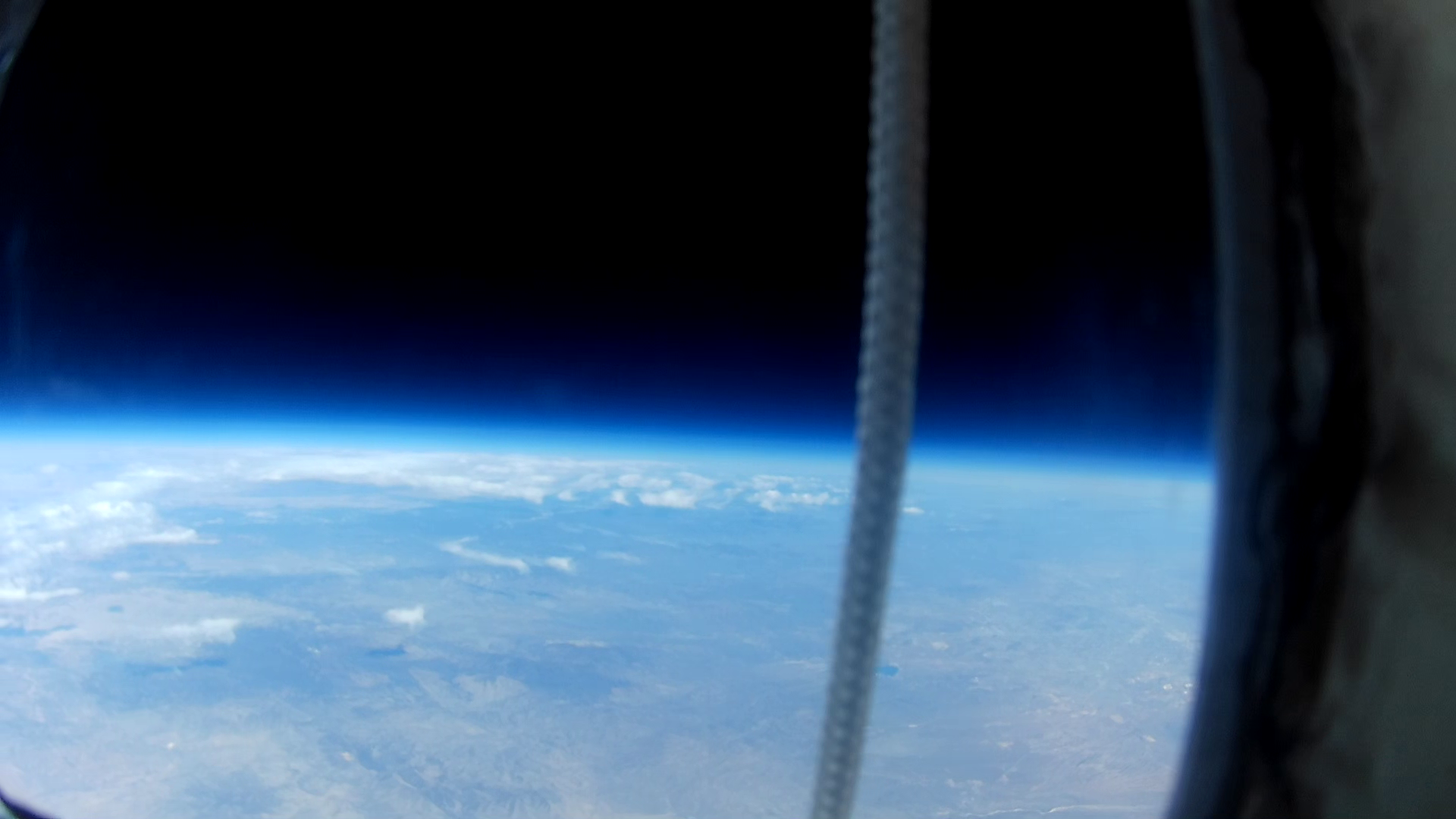 Results
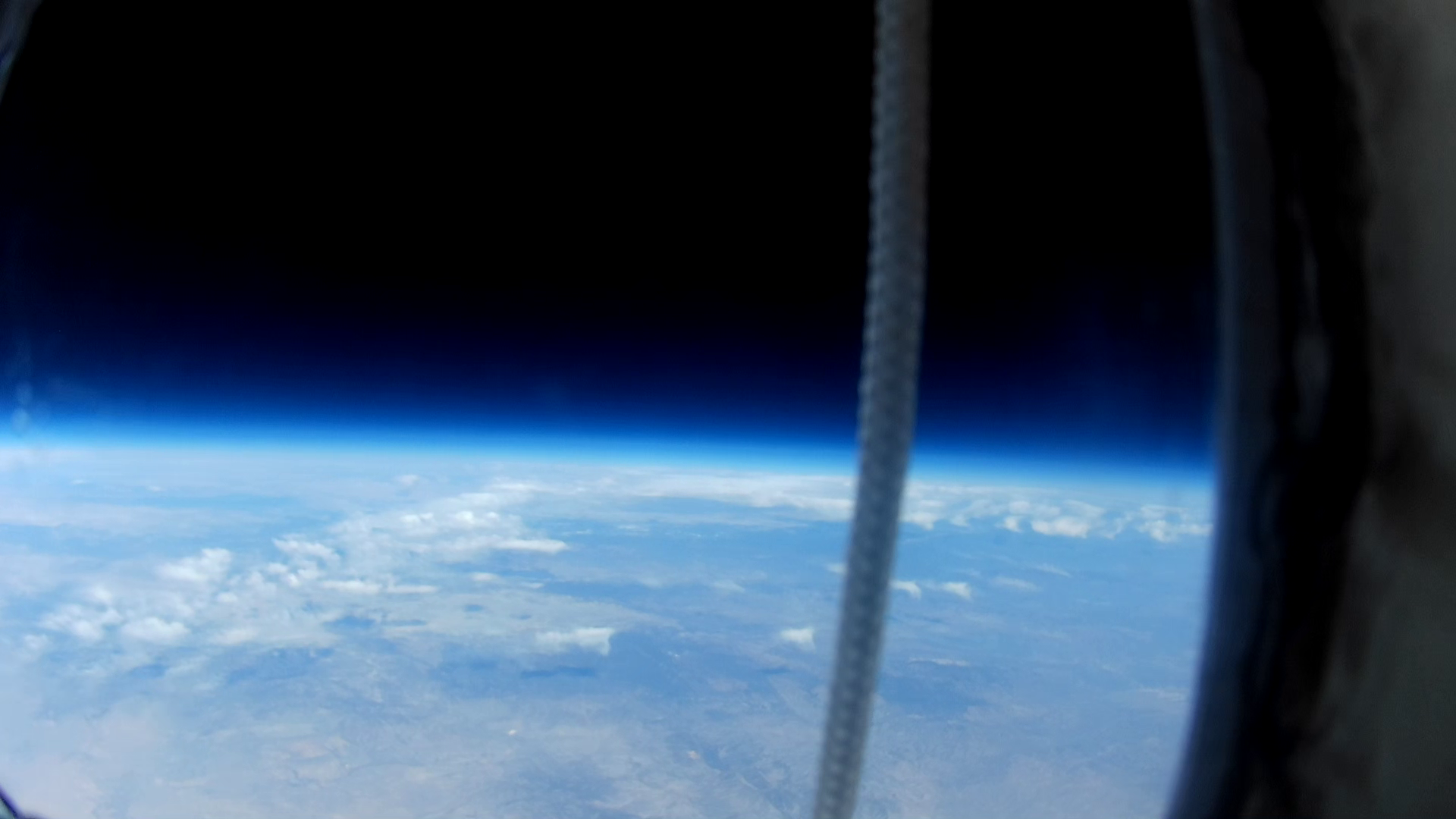 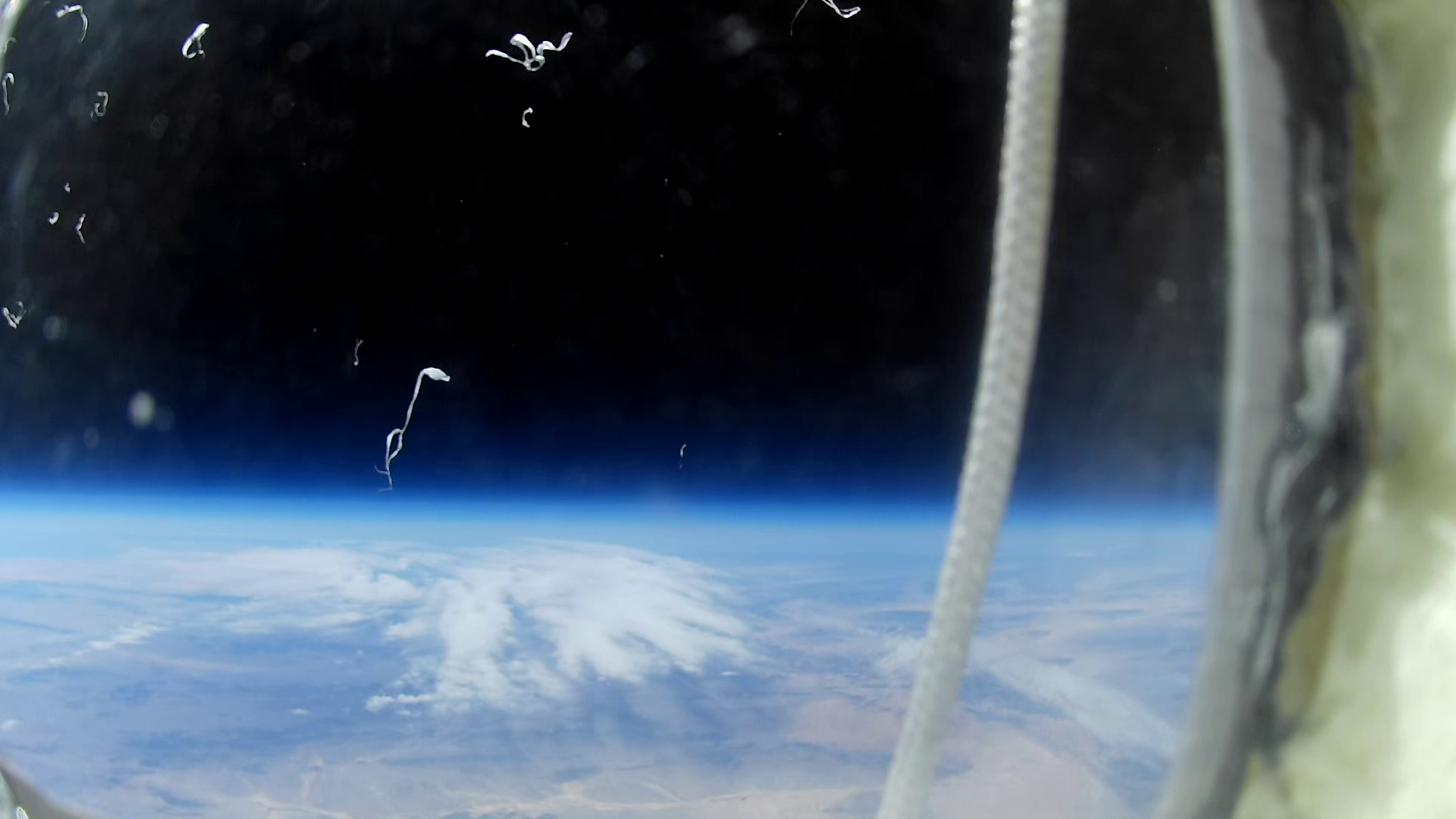 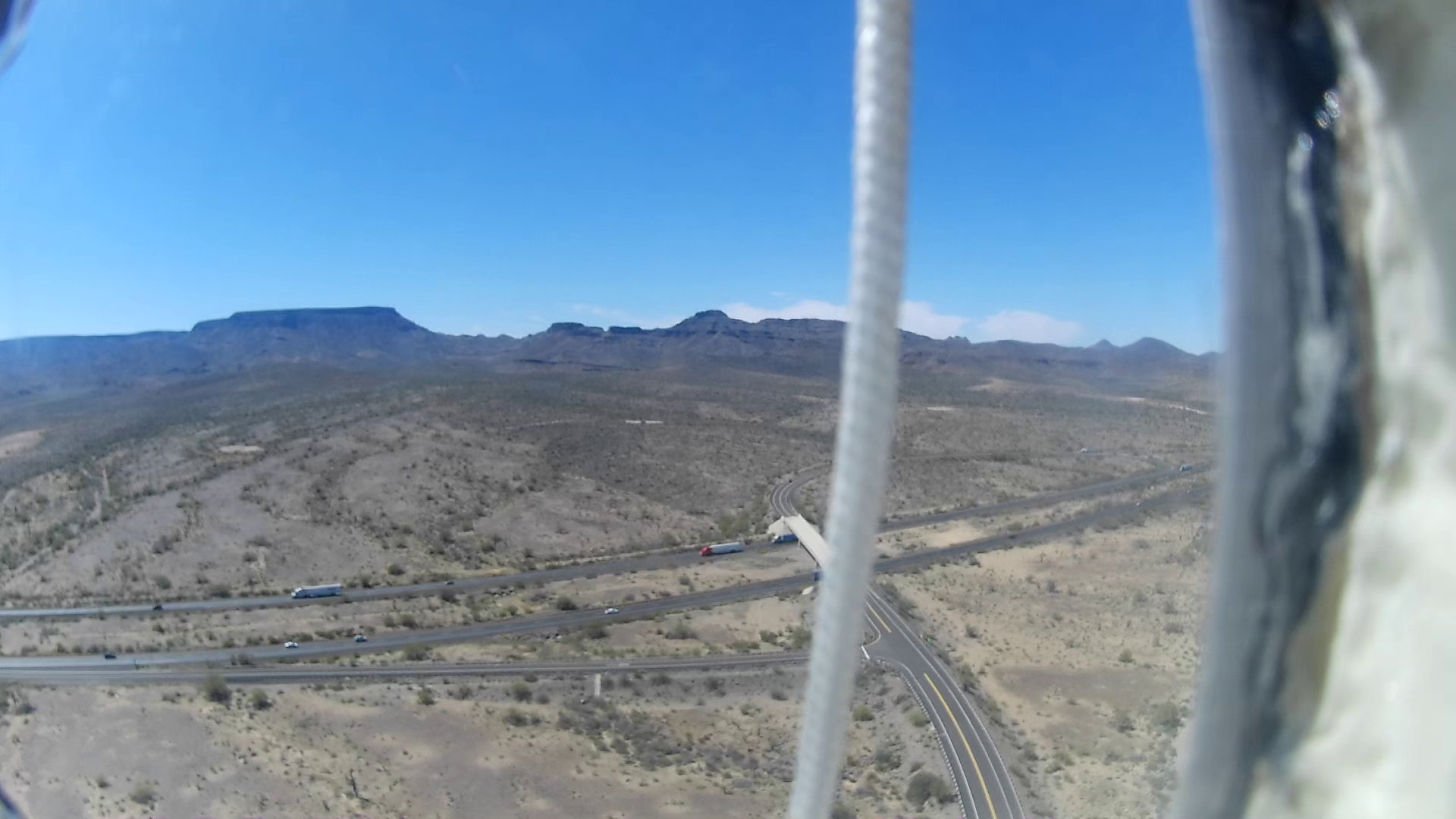 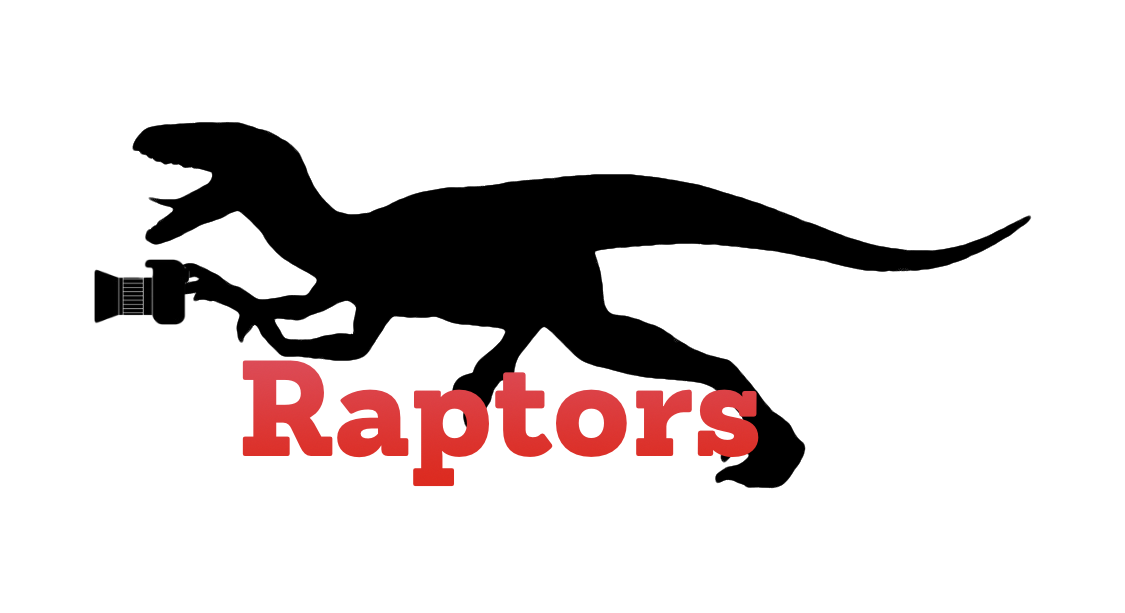 Conclusion
Clear video footage
Internal camera stabilization system succeeded
Do more testing tailored to specific predicted issues including: 
Condensation outside
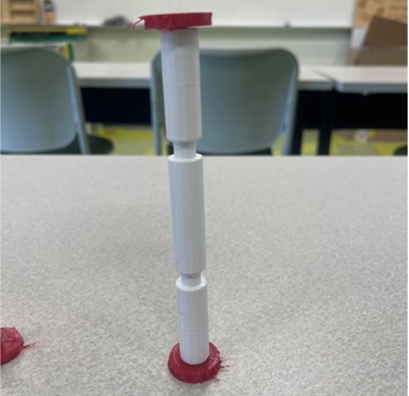 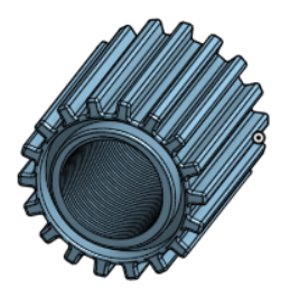 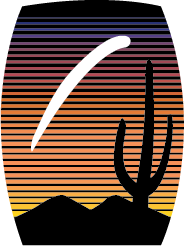 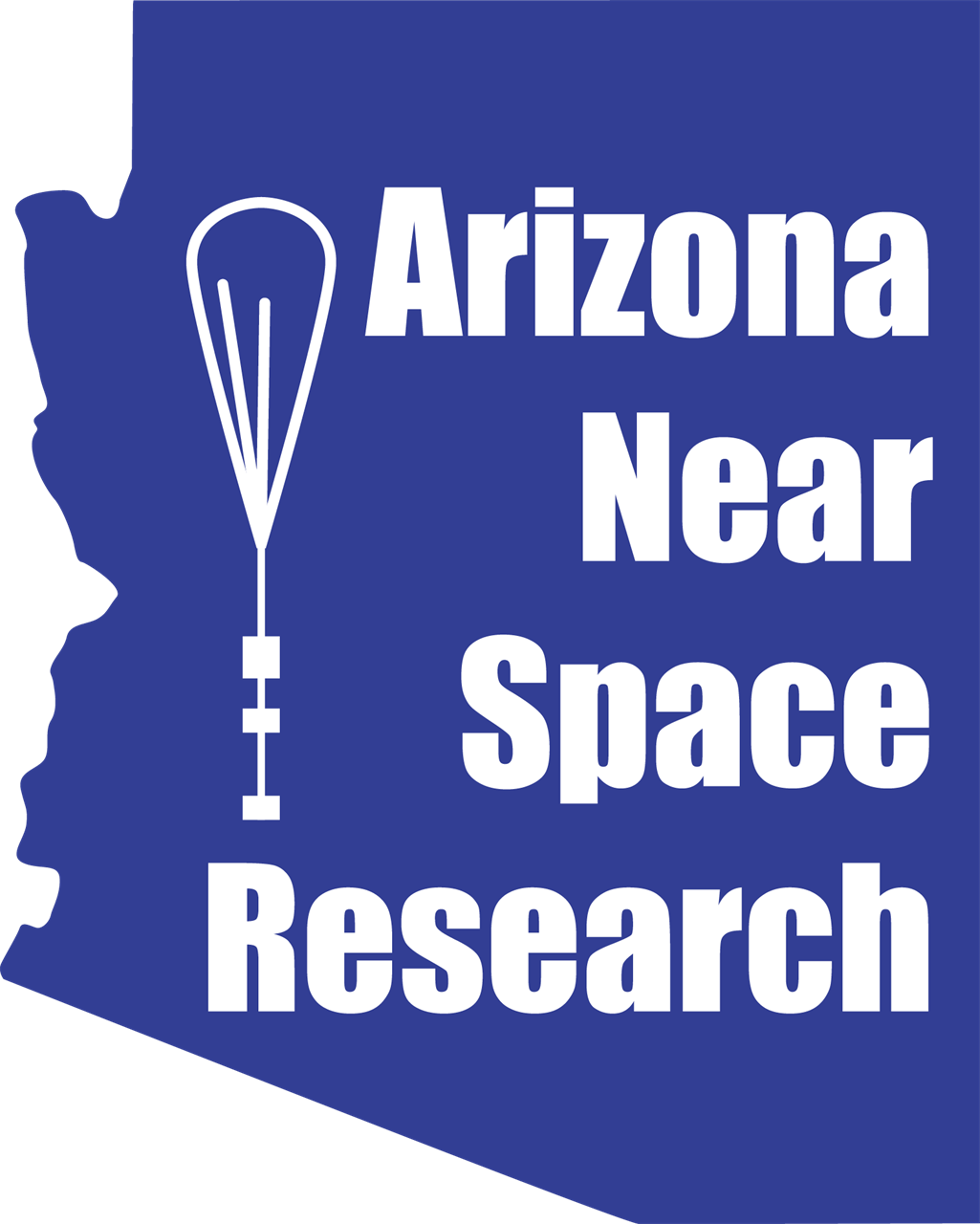 Special Thanks To: Michelle CoeDine College ANSR ASCEND
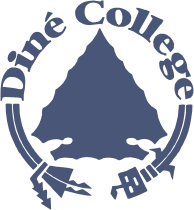 Our Website:
https://sites.google.com/view/cac3/home
[Speaker Notes: Mention the website]